Chancellor’s Division Budget Presentation 2024
Chancellor’s Division – Who we are
Internal Controls
Office of Legal Counsel and Institutional Integrity
Office of Inclusive Excellence


  External Affairs
University Communications and Marketing
Government Relations/Special Events
Economic Development & Regional Outreach
2
How we spent 23-24 dollars
Implementation and expansion of Live Western Brand Campaign
Development and early implementation of college-level Live Western Playbooks
Upgrade and replace photo/video equipment
Event materials/equipment
3
Budget Reallocations
Reassignment of position/lapsed salary to add capacity in Special Events
Rightsizing/realignment of Legal Counsel into Office of Legal Counsel and Institutional Integrity
Title IX Investigator
Consolidation with Institutional Audit
Restructure within University Communications and Marketing
Realignment of vendor resources and services in UCM
4
Division Highlights – 2023-2024
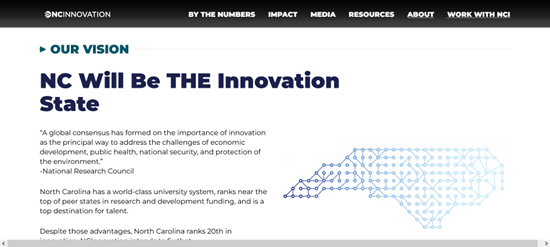 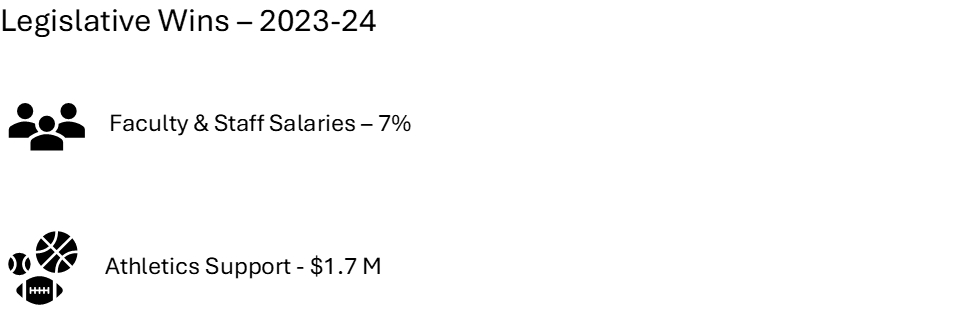 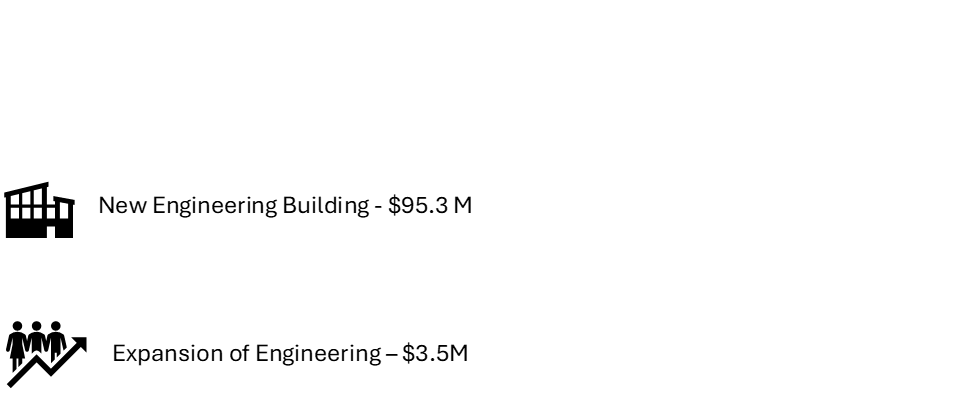 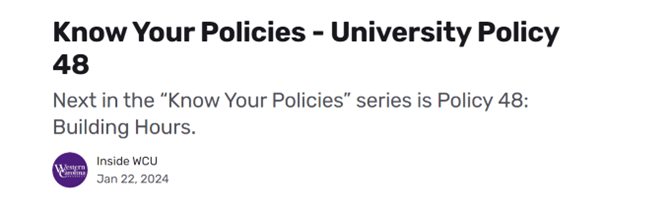 5
Division Highlights – 2023-2024
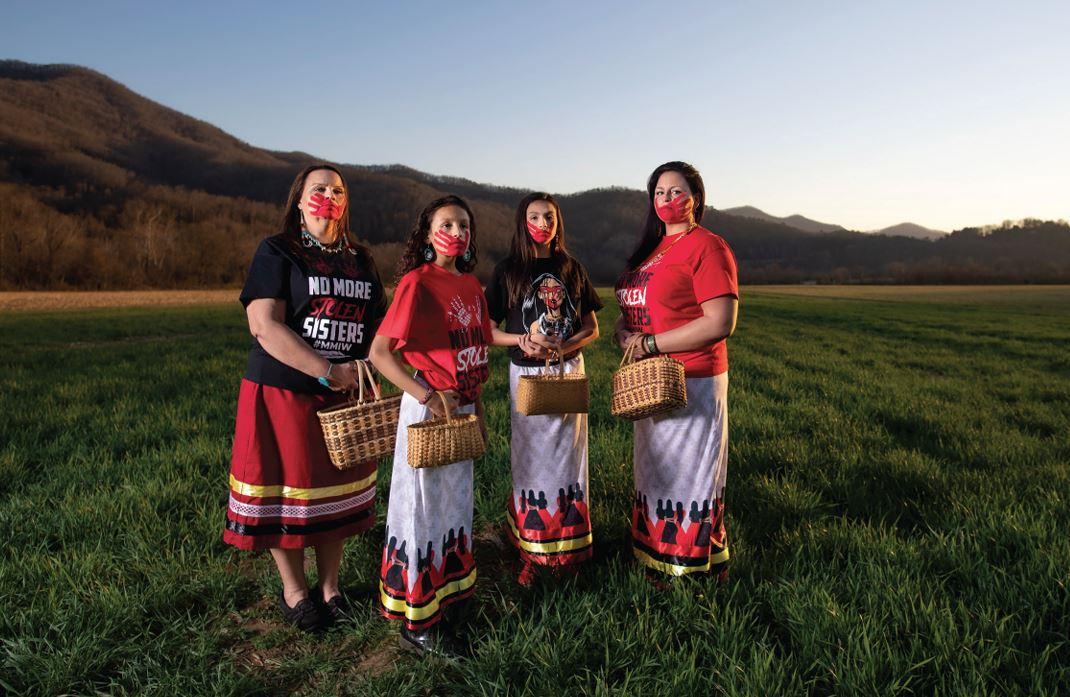 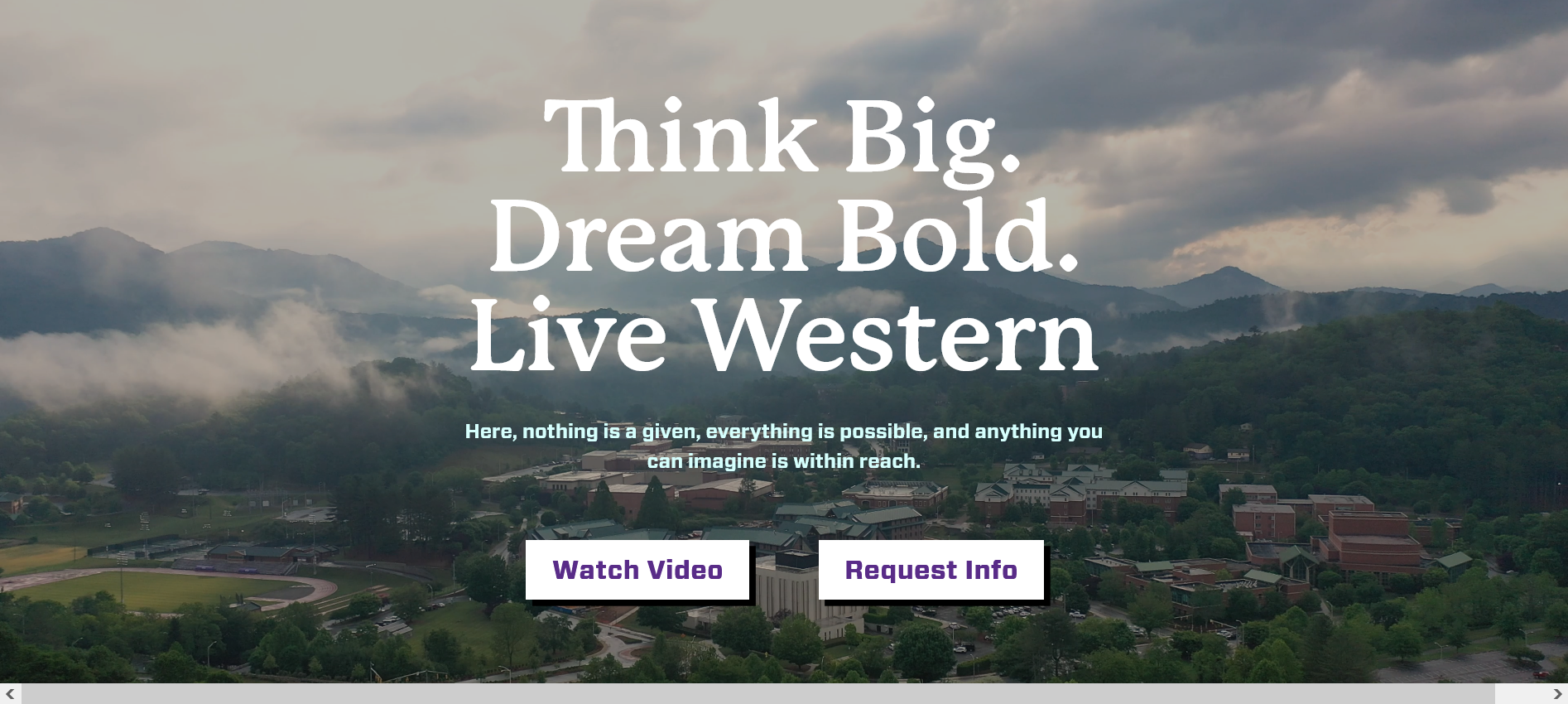 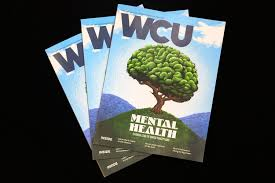 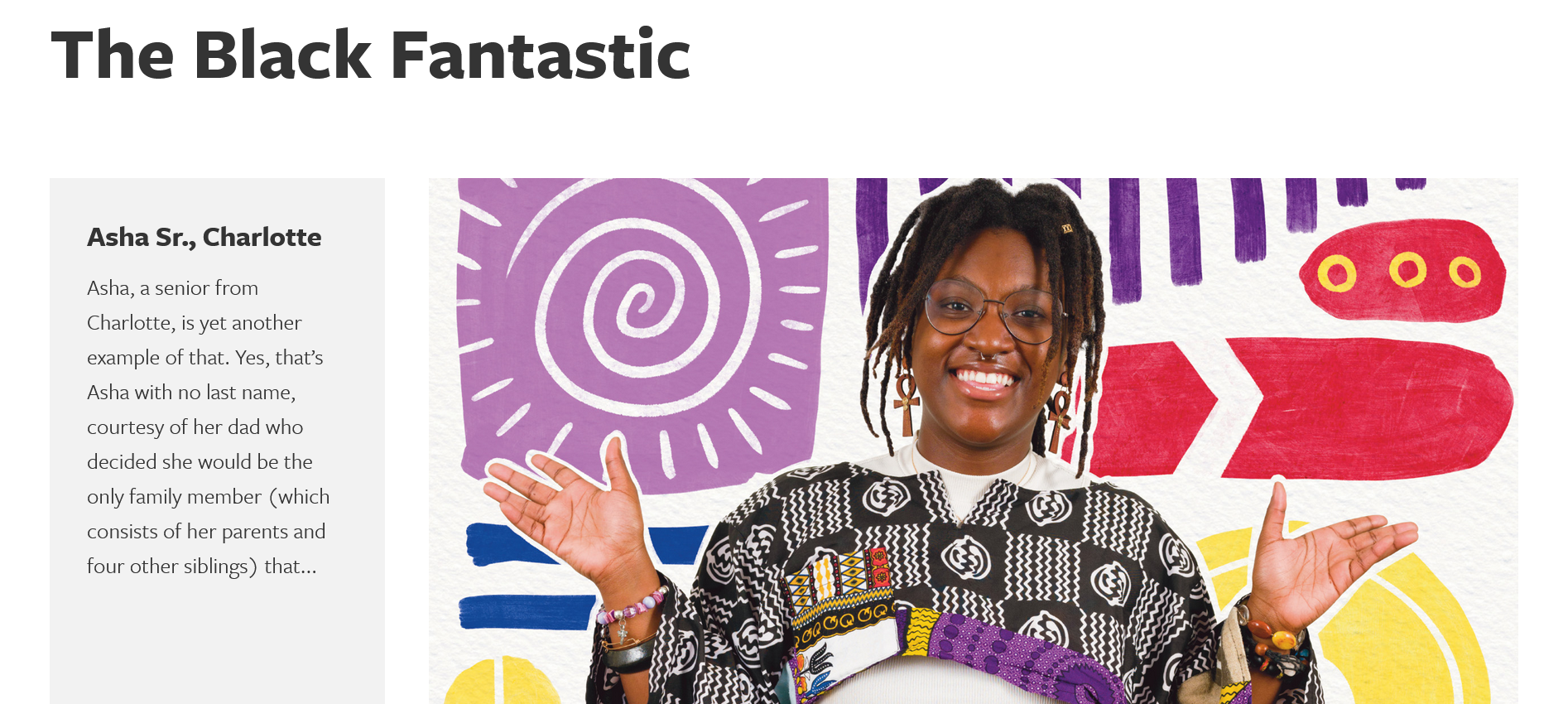 6
Division Budget Priorities
2024-25
NO new staffing requests
  
  Solidify social monitoring tools

Support for Audit, Risk        Management, Title IX, and Compliance
Audit Software
Expert Legal Advice
Website Redesign

Increase operational support for WCU Magazine

Complete equipment buildout for photo/video studio
7
University Budget Priority
Faculty and Staff Compensation
Additional % increases
LMAR
8
QUESTIONS?